If a brother/sister has “something against” me:
I need to take notice
I need to be concerned
I need to see it as a barrier to God
I need to take immediate responsibility
I need to go and seek reconciliation
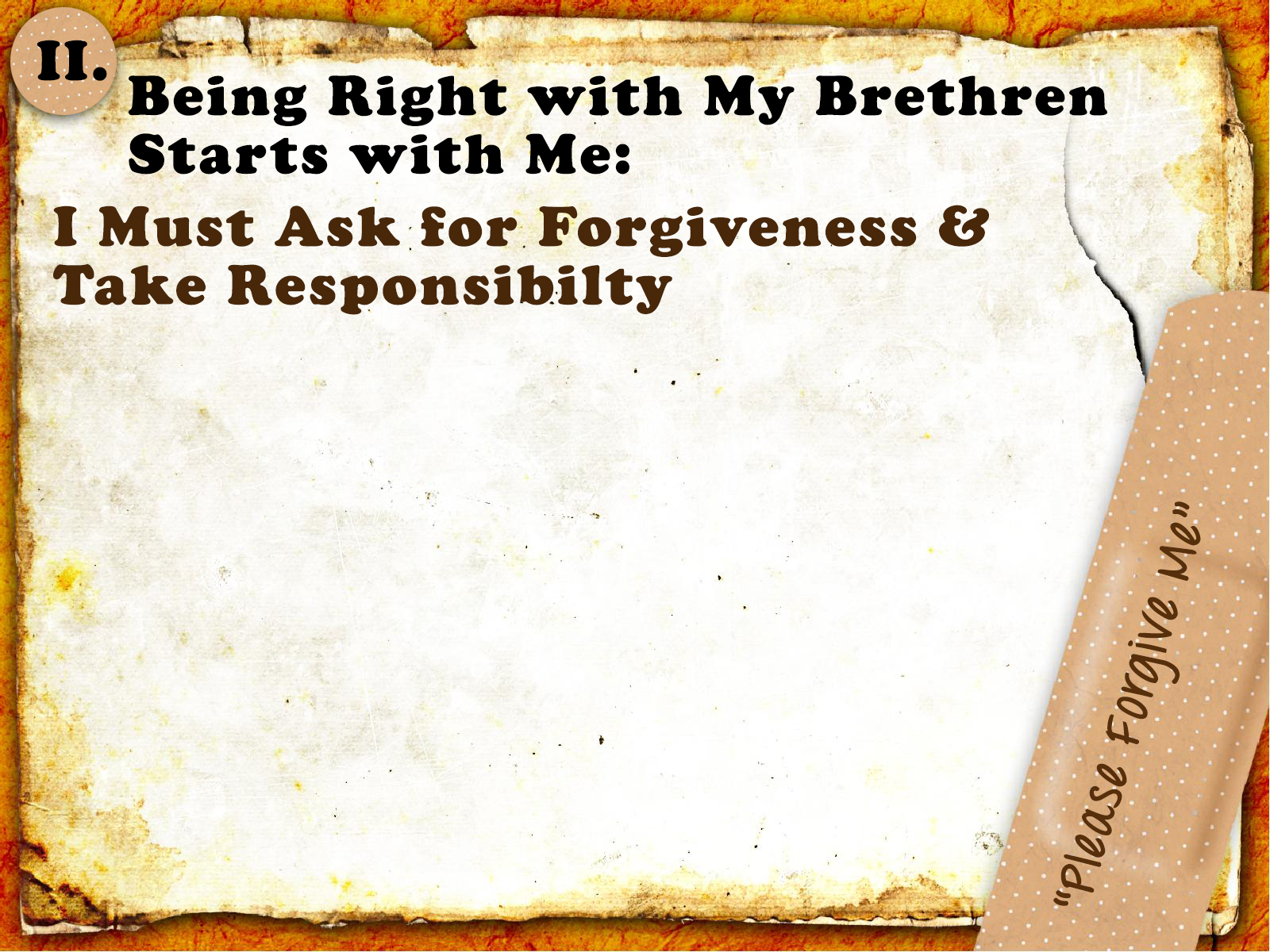 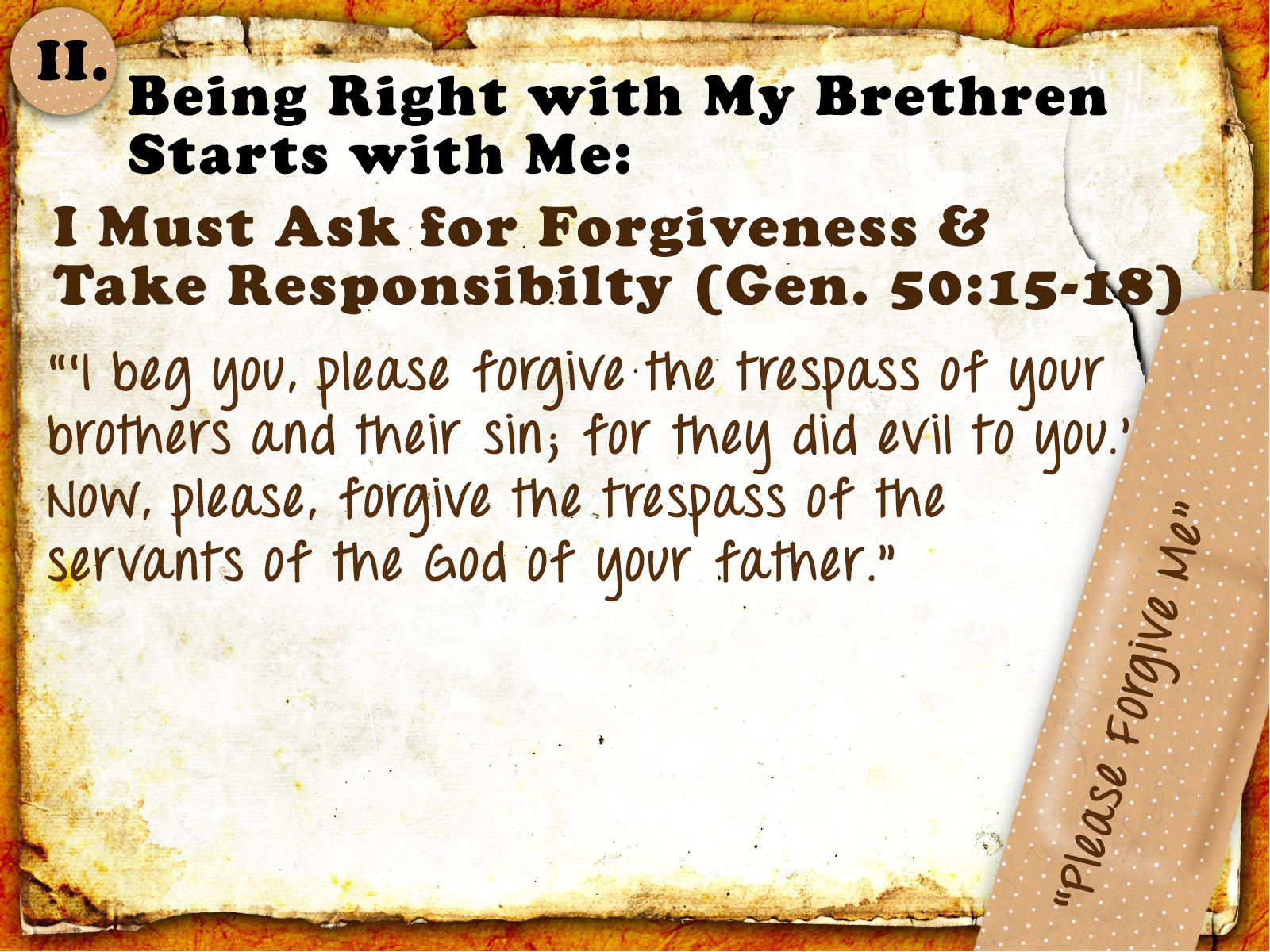 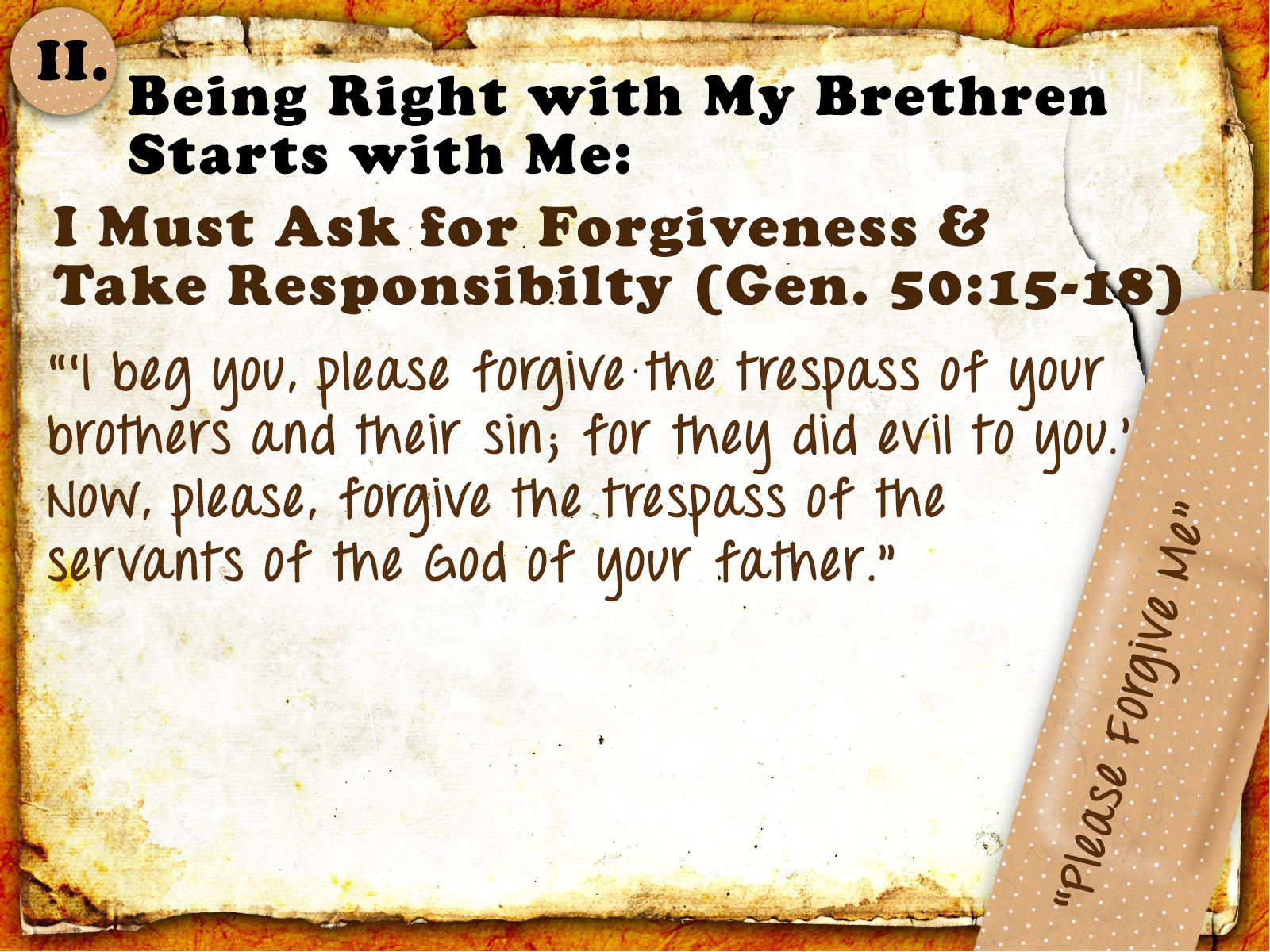 I Must Be Proactive (cf. v. 15)
Realize the passing of time is not the same as asking for forgiveness (cf. Matt. 5:23-24)
I Must Be Earnest
Do all you can to bring about peace (Rom. 12:18; 14:19; Heb. 12:14-15)
I Must Be Respectful 
Agape love is kind, not arrogant and does not behave rudely (1 Cor. 13:4-7)
I Must Be Accountable
Acknowledge the wrong and take full responsibility for it (Jas. 5:16)
I Must Be Personal
Acknowledge the personal nature of the hurt (Matt. 18:15; Rom. 14:13)
I Must Be Humble
Rid yourself of pride and clothe yourself with the Christ-like quality of humility (1 Pet. 5:5; Phil. 2:3-5)
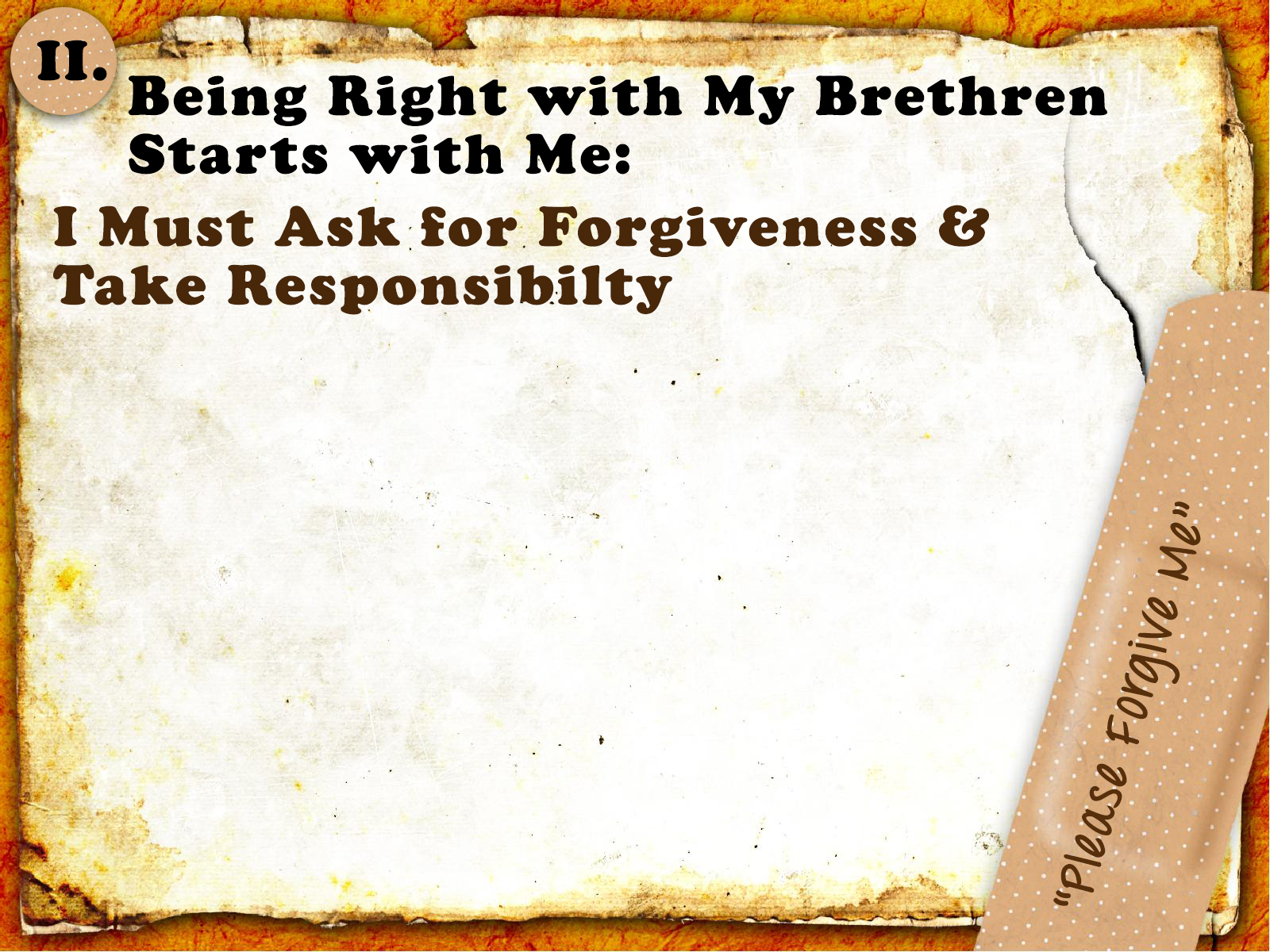 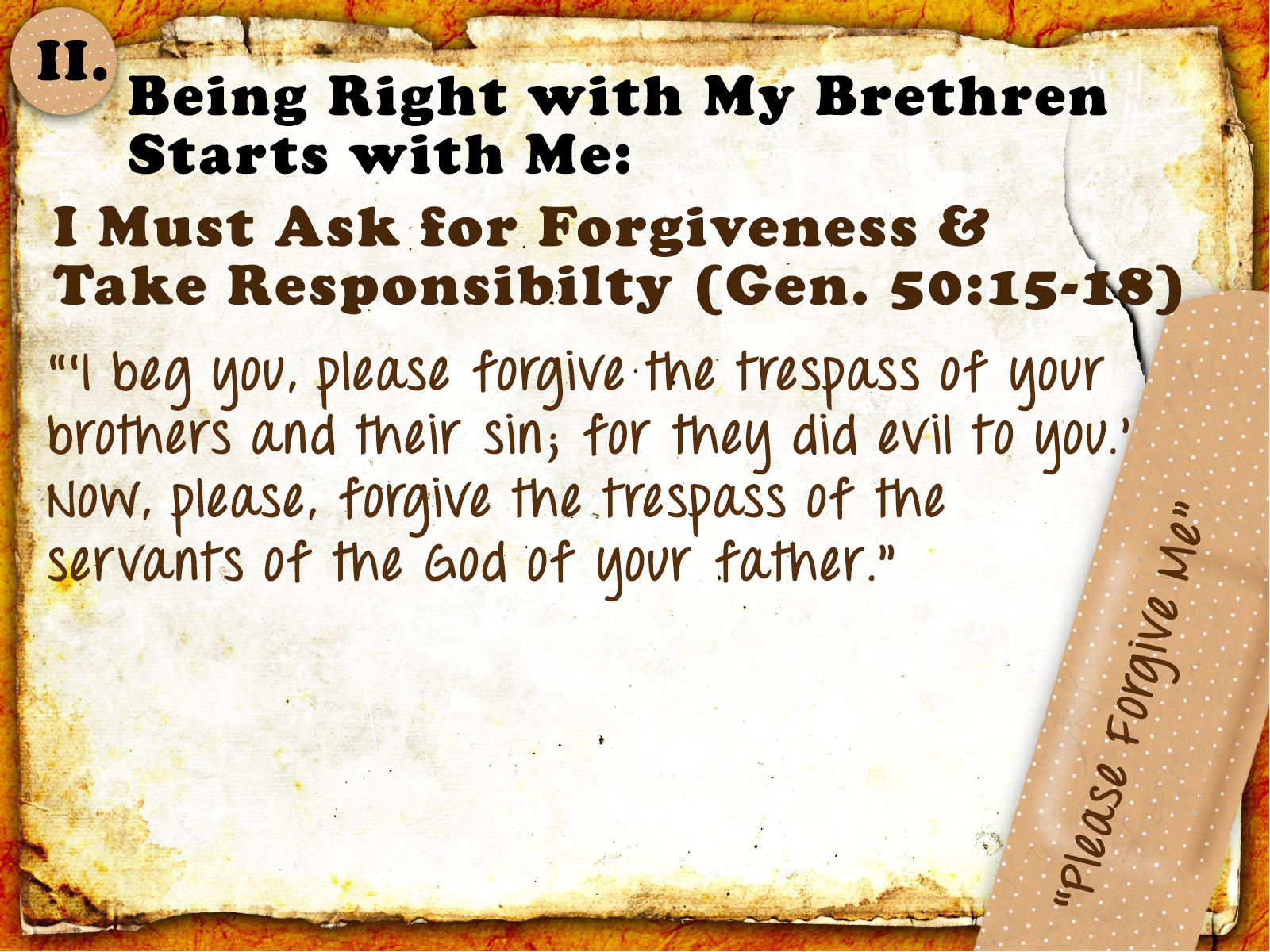 I Must Be Proactive
I Must Be Earnest
I Must Be Respectful
I Must Be Accountable
I Must Be Personal
I Must Be Humble
Believe Jesus is God’s Son – John 8:24
Repent of your sins and turn to God – Luke 13:3
Confess your faith in Jesus – Romans 10:9
Be immersed into Christ – Mark 16:16
God will forgive all of your sins – Acts 22:16
God will add you to His church – Acts 2:47
God will enroll you in heaven – Hebrews 12:23
Walk faithfully with Him – 1 John 1:7